LE DSA
Quand la liberté d’expression en ligne rencontre le droit de la compliance
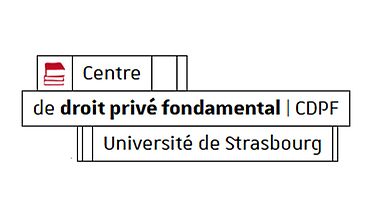 Emmanuel Netter

Professeur de droit privé
Université de strasbourg
Cette photo de Auteur inconnu est fournie sous licence CC BY.
Colloque Deauville Droit et commerce - 23 mars 2024
1
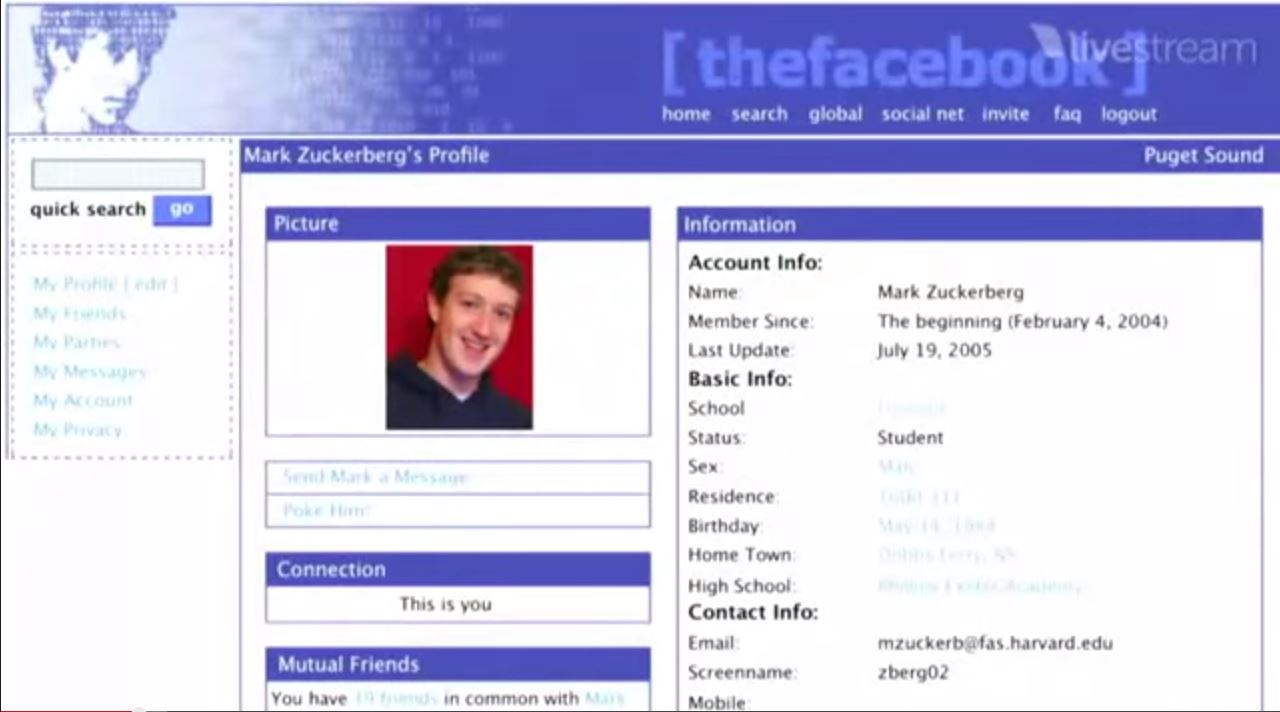 Introduction
L'irruption des plateformes en ligne
Les approches antérieures au DSA : directive e-commerce, Avia
Le DSA : compliance et fortes sanctions
2
Cette photo de Auteur inconnu est fournie sous licence CC BY-SA.
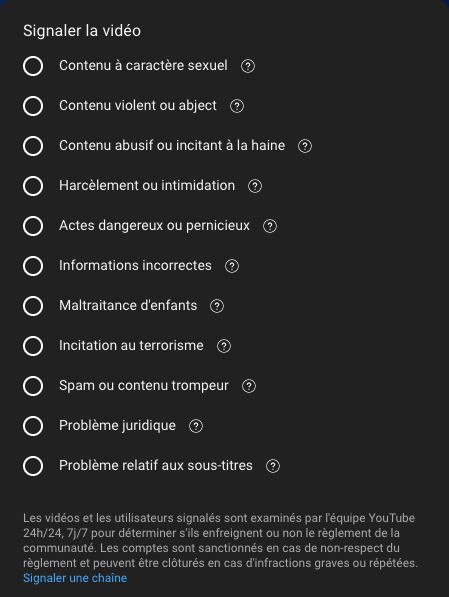 I - Les plateformes en ligne et la modération des contenus
Interface de signalement YouTube
3
Absence d'obligation de surveillance + bon samaritain

Obéissance aux injonctions d'agir et d'informer

Garanties de modération : signaleurs de confiance, motivation, recours

Règles relatives à la publicité

Mesures de transparence
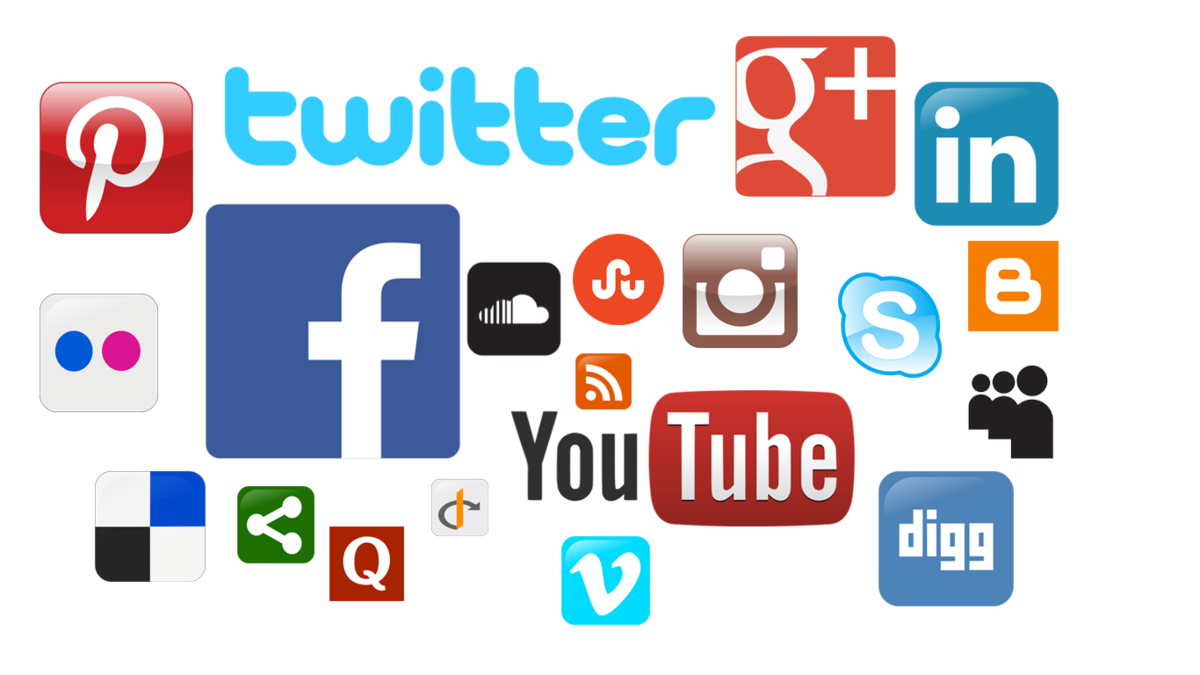 Cette photo de Auteur inconnu est fournie sous licence CC BY-SA.
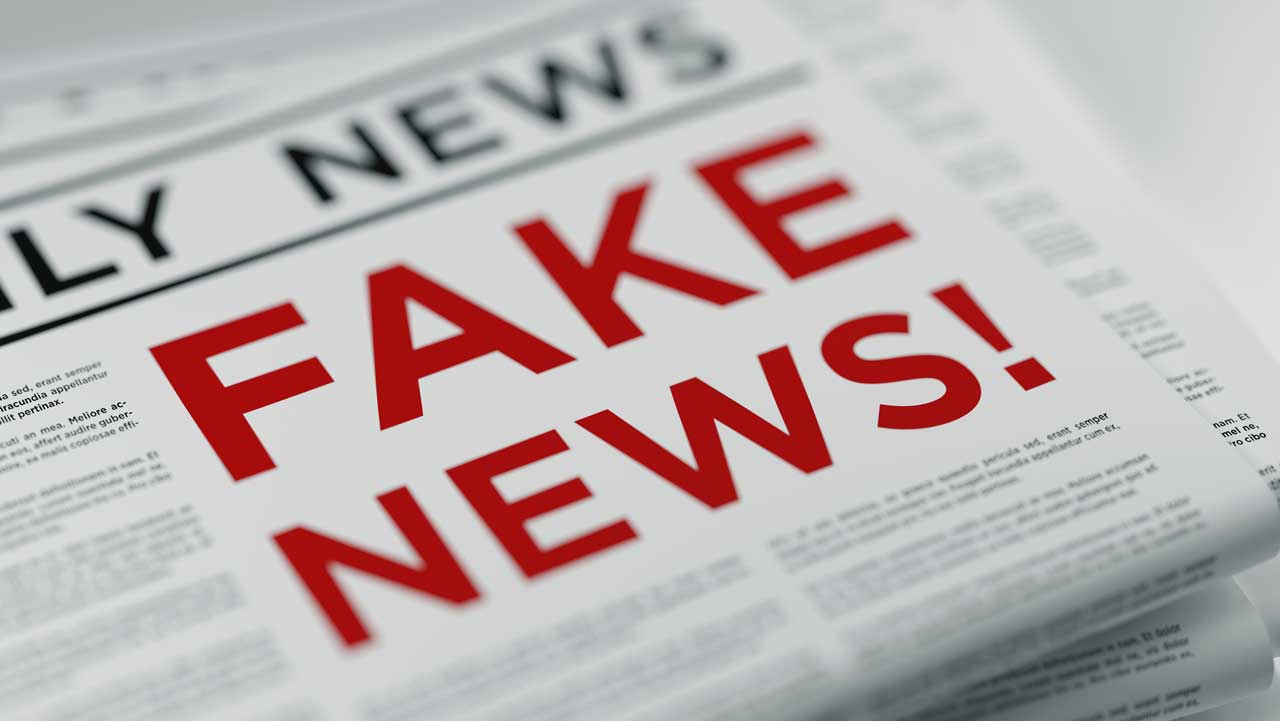 I I - Les très grandes plateformeset la maîtrise des risques systémiques
5
Cette photo de Auteur inconnu est fournie sous licence CC BY-SA-NC.
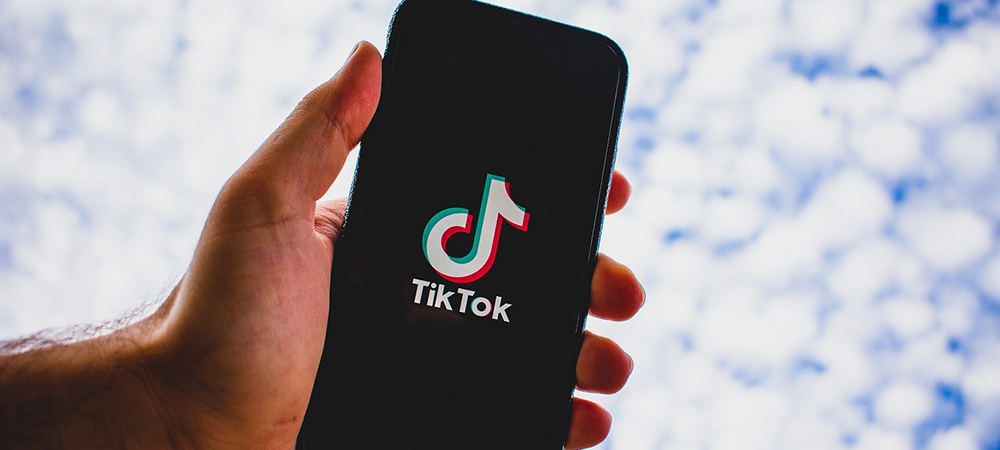 Désignation des "VLOPS et VLOSE"
les obligations d’auto-diagnostic et d’atténuation des grands risques

les contrôles externes : audits indépendants, contrôle de la Commission européenne, fonction de conformité, ouverture aux chercheurs
Cette photo de Auteur inconnu est fournie sous licence CC BY-SA-NC.